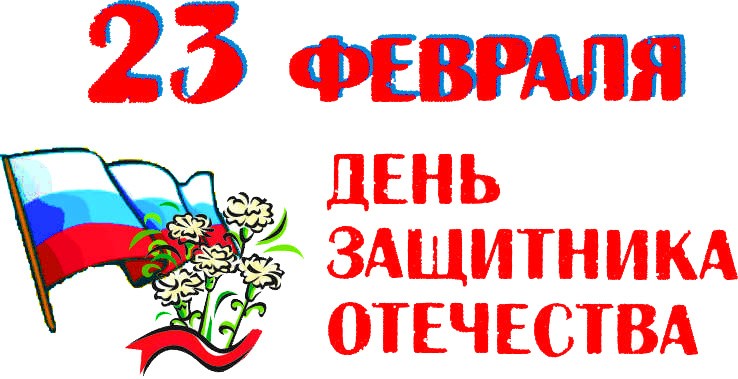 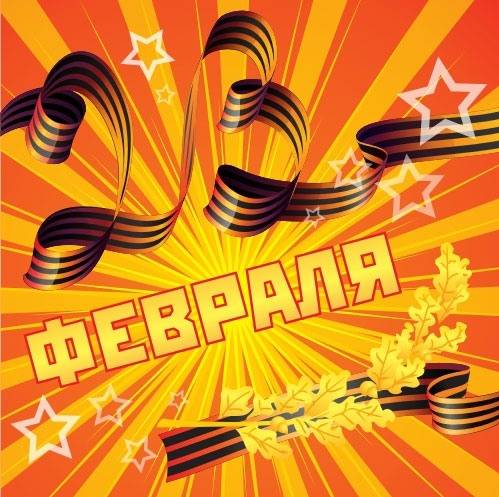 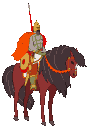 Сегодня мы отмечаем замечательный праздник —       День защитника Отечества. Этот праздник напоминает нам о том, что всё самое дорогое, что у нас есть, может подвергнуться опасности. И долг каждого из нас, если придется, защитить своё Отечество. Ещё в давние времена воины не боялись с мечом в руках сражаться за свою родину.
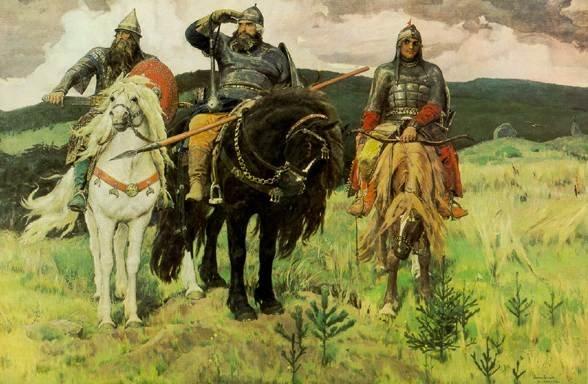 В древние времена боролись с врагами богатыри. Вот какие были смелые защитники Отечества. И каждый мальчик должен быть таким же сильным и умным и быть готовым, когда вырастет, в любой момент защитить свою Родину.
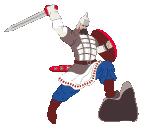 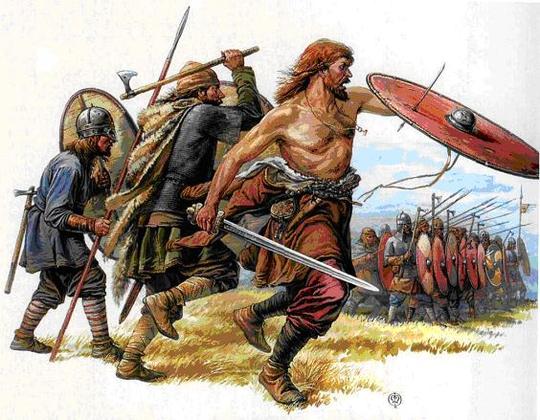 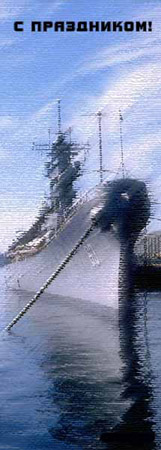 Если Вы считаете, что                             23 февраля – это праздник военнослужащих, то Вы глубоко ошибаетесь! 23 февраля - это                       День Защитника Отечества. И каждый мужчина, будь он морским офицером или программистом, бизнесменом или милиционером, ученым или фермером - Защитник.                 
23 февраля – это День Защитника своего Отечества, своей семьи. 
	23 февраля – это День настоящего мужчины.
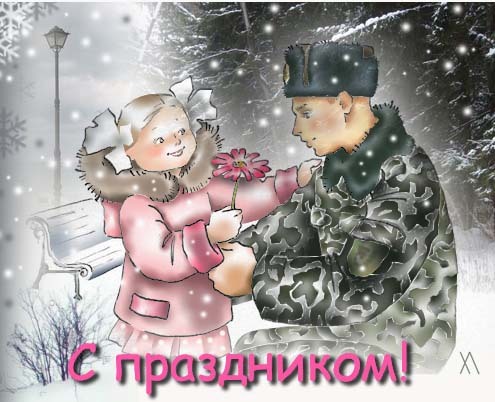 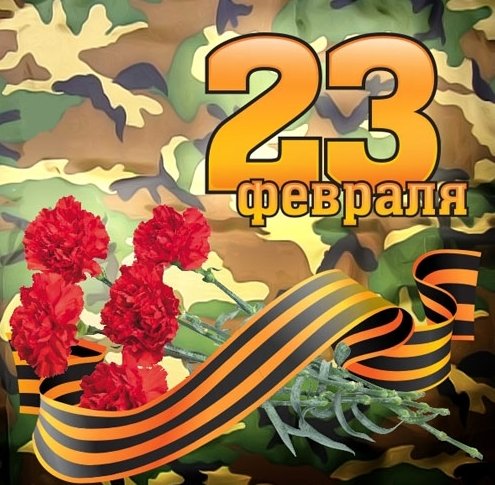 У этого праздника было несколько названий:
- День Советской Армии;- День рождения Красной армии;- День рождения вооруженных сил и военно-морского флота.
 	Сейчас этот праздник называется Днем Защитника Отечества…
 
	23 февраля поздравляют пап, дедушек, братьев, всех тех, кто служил или служит в рядах Российской армии. Почему же именно 23 февраля считается Днем Защитников Отечества, а не любая другая дата?
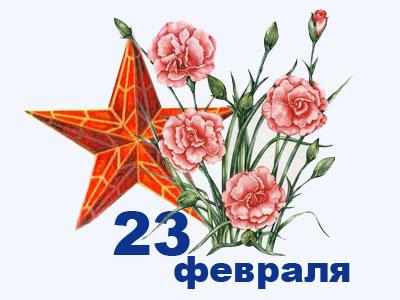 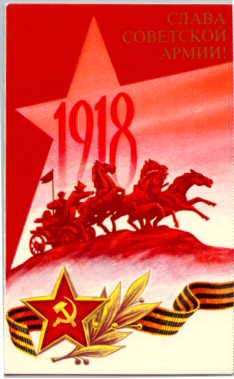 Изначально 23 февраля праздновался как день рождения Красной Армии в честь победы над немецкими войсками. День первой победы стал днем рождения армии. Это как бы обозначило на будущее ее судьбу. Начав с победы, она с той поры не раз громила врагов нашей Родины. Не было ни одного захватчика, который бы не почувствовал на себе силу ее оружия.
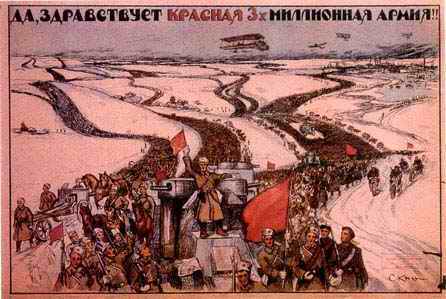 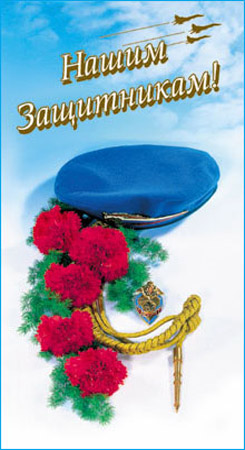 Армия стала называться Советской, а затем - Российской, а 23 февраля ежегодно отмечался в СССР как всенародный праздник - День Советской Армии и Военно-Морского Флота. После распада СССР 23 февраля было переименовано в День защитника Отечества. Государственная Дума России 10 февраля 1995 года приняла федеральный закон "О днях воинской славы (победных днях) России", в котором этот день назван так: "23 февраля - День защитника Отечества".
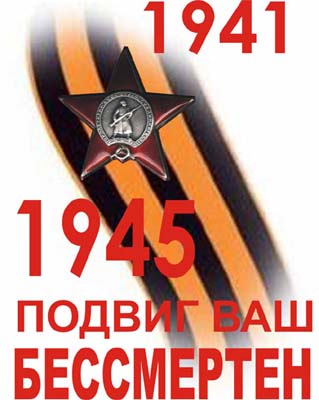 Сначала с этим праздником поздравляли собственно воинов - кадровых военных и ветеранов гражданской, а позже и Великой Отечественной войны.
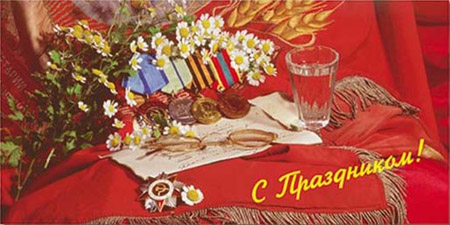 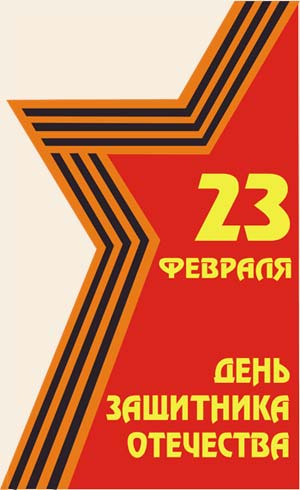 Постепенно традиция видоизменилась и сложилась так, что поздравлять и дарить подарки 23 февраля стали не только военным, но и всем мужчинам и даже мальчикам. Армейский праздник превратился в праздник мужчин и мужского пола в целом.
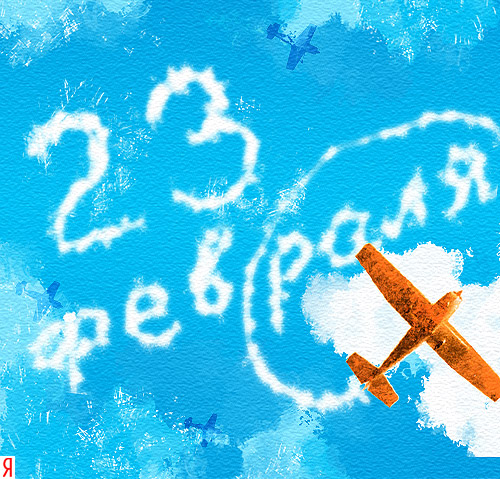 Служить в армии - почетное право и обязанность каждого мужчины. Следовательно, он либо был, либо есть, либо будет воином. И почему же его не поздравить, если повод есть?!
Российская армия - это вооруженные силы нашей Родины, которые защищают ее независимость и свободу.
	В вооруженные силы Российской Федерации входят: 

 сухопутные войска, 
 военно-воздушные силы, 
 ракетные войска стратегического назначения, 
 военно-морской флот, 
 войска противовоздушной обороны страны.
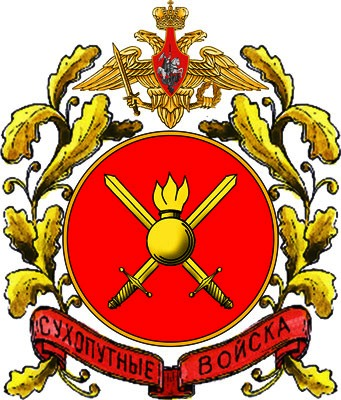 Сухопутные войска – 
пехота, 
артиллерия, 
ракетные части, 
танки.
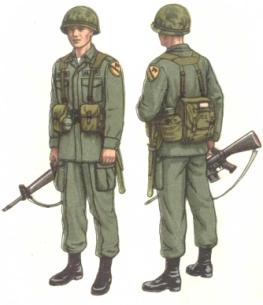 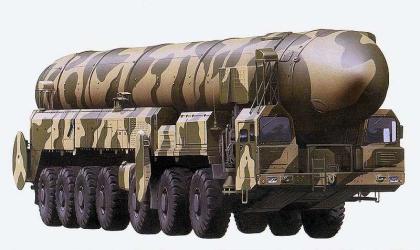 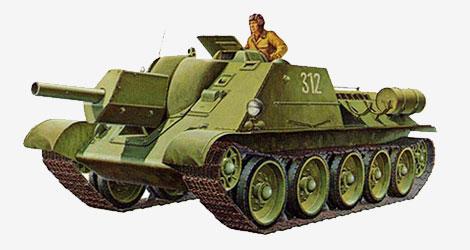 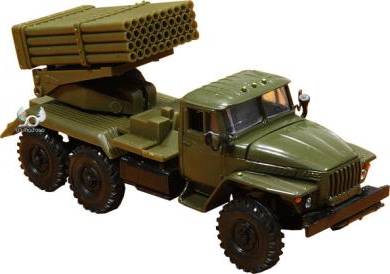 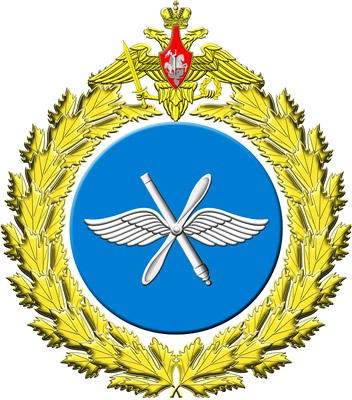 Военно-воздушные силы – 
бомбардировочные истребительные, 
а также вертолетные части и соединения.
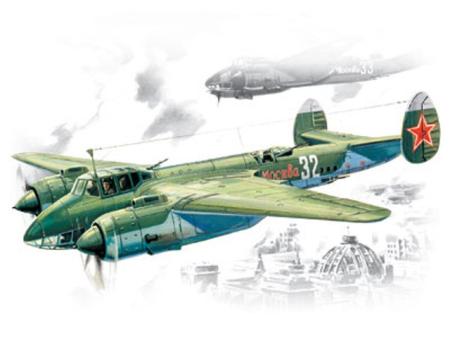 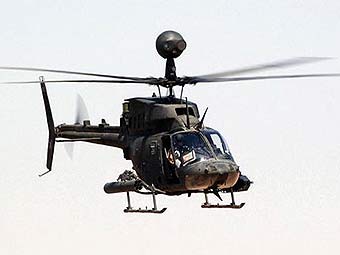 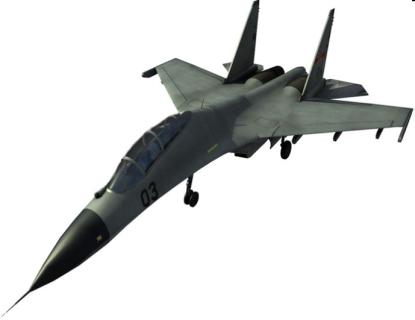 Ракетные войска – 
части, вооруженные мощными ракетами, которые могут доставить в любую точку земного шара всесокрушающий атомный заряд.
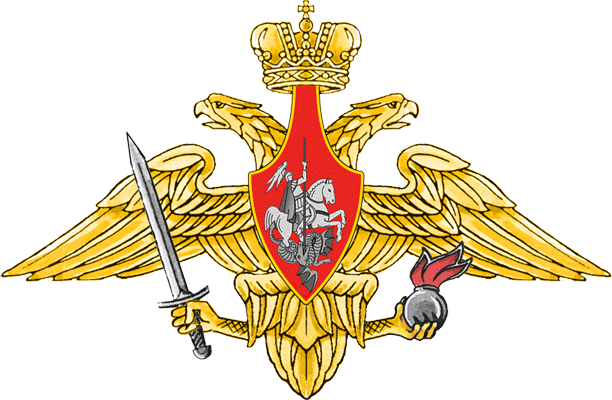 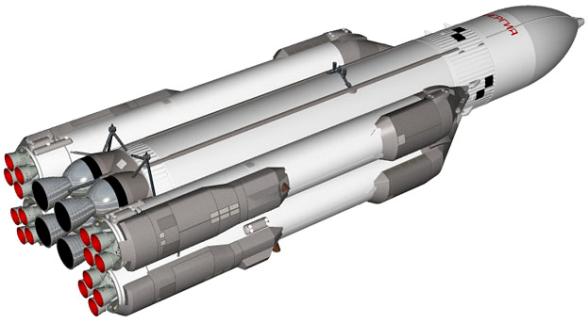 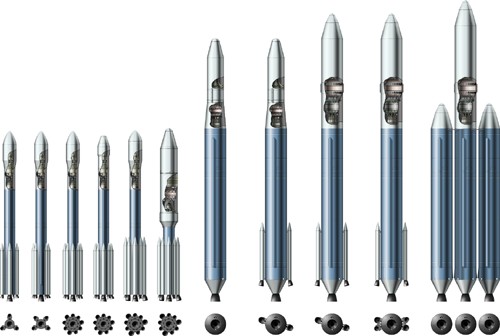 Военно-морской флот –
 соединения различных боевых кораблей, морская авиация, береговые базы, на которых располагаются боевые корабли и самолеты.
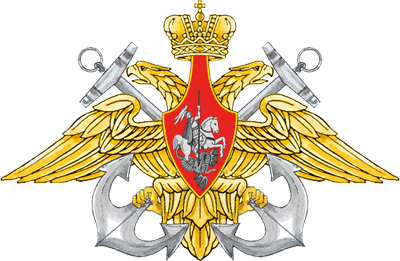 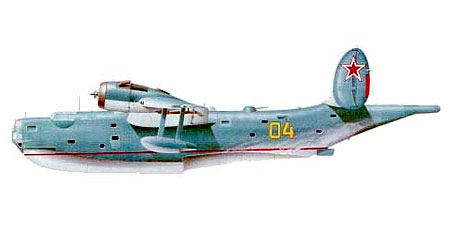 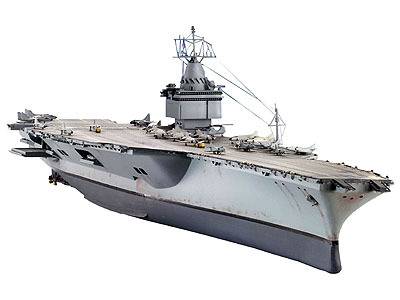 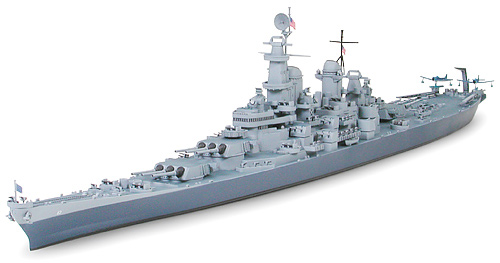 Войска противовоздушной обороны – 
вооружены зенитными ракетами                                                                и самолетами-истребителями.
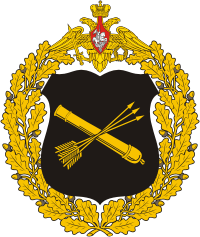 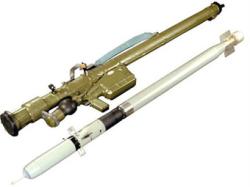 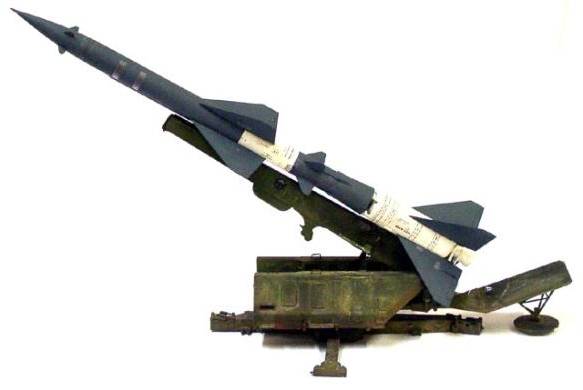 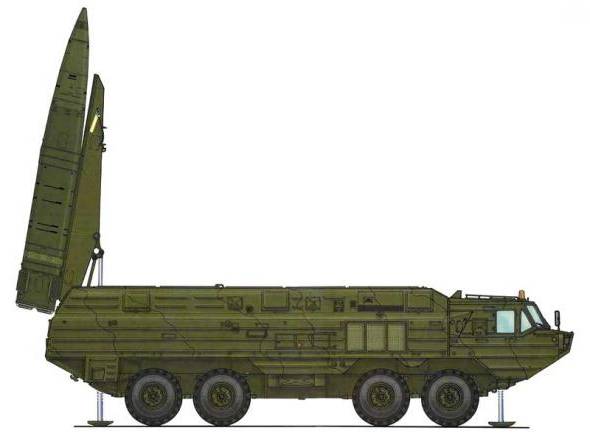 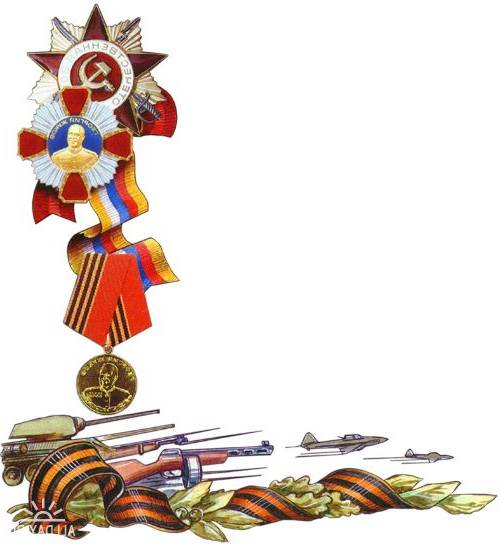 Громко ночью поют соловьи,Значит мир во дворах и домах.Сохраняют наши сны: и твои и мои,Ведь солдаты не спят на постах.Просто так, в одиночку, одни:Нам друзья, и родные, и близкие,А в шеренгах солдатских они,Мощь элитная наша, Российская.Наша Родина многое знаетКрови, боли и слез матерей.Только Армия всех защищает,Не дает обижать сыновей!Будет сильною Русь многоликаяИ крепчает Армейская РатьВозродится Страна ВеликаяИ все помним, что Родина-мать!
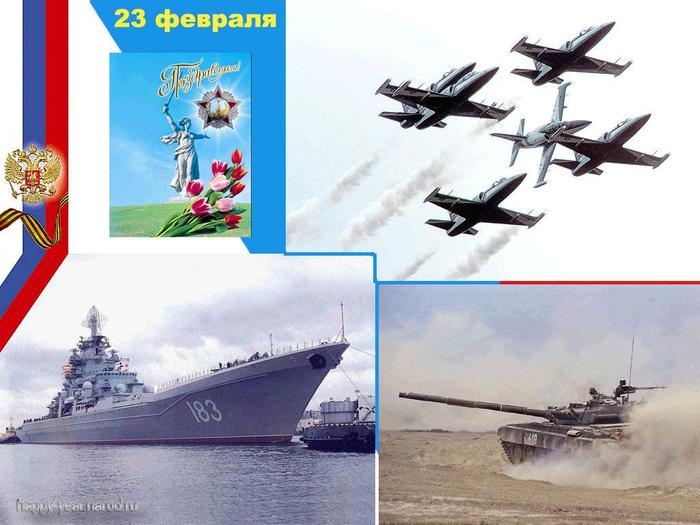 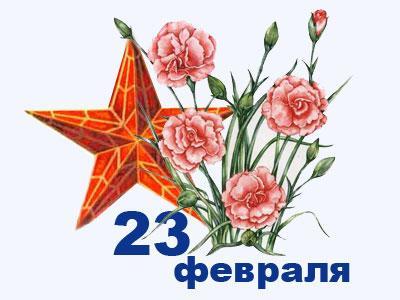 Смелость города берет.
Один в поле не воин.
Жить – Родине служить!
Тот герой, кто за Родину горой.
Родина –мать, умей за нее постоять.
Тяжело в учении – легко в бою.
Русский не с мечом, ни с калачом не шутит.
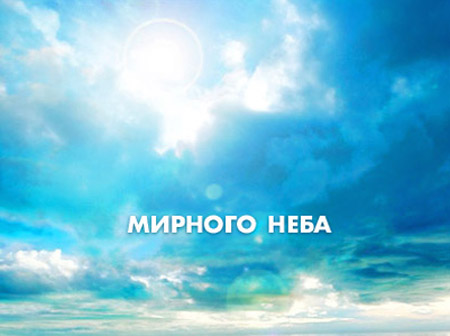 Дорогие наши мужчины — папы и сыновья! Поздравляем вас с праздником! Желаем успехов в делах, счастья, добра, чистого, мирного неба над головой! Мальчишкам — расти сильными, смелыми, мужественными, добрыми и благородными; помнить о высоком звании мужчин!
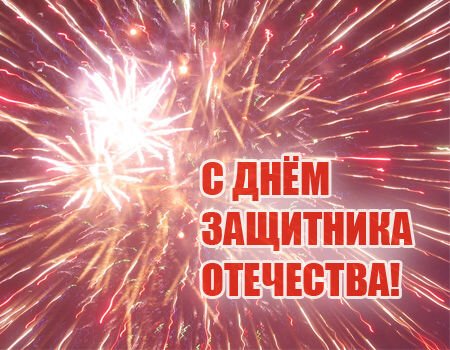